Chapter 07Classification
Dr. Steffen Herbold
herbold@cs.uni-goettingen.de
Introduction to Data Science https://sherbold.github.io/intro-to-data-science
Outline
Overview

Classification Models

Comparison of Classification Models

Summary
Introduction to Data Science https://sherbold.github.io/intro-to-data-science
Example of Classification
This is a whale
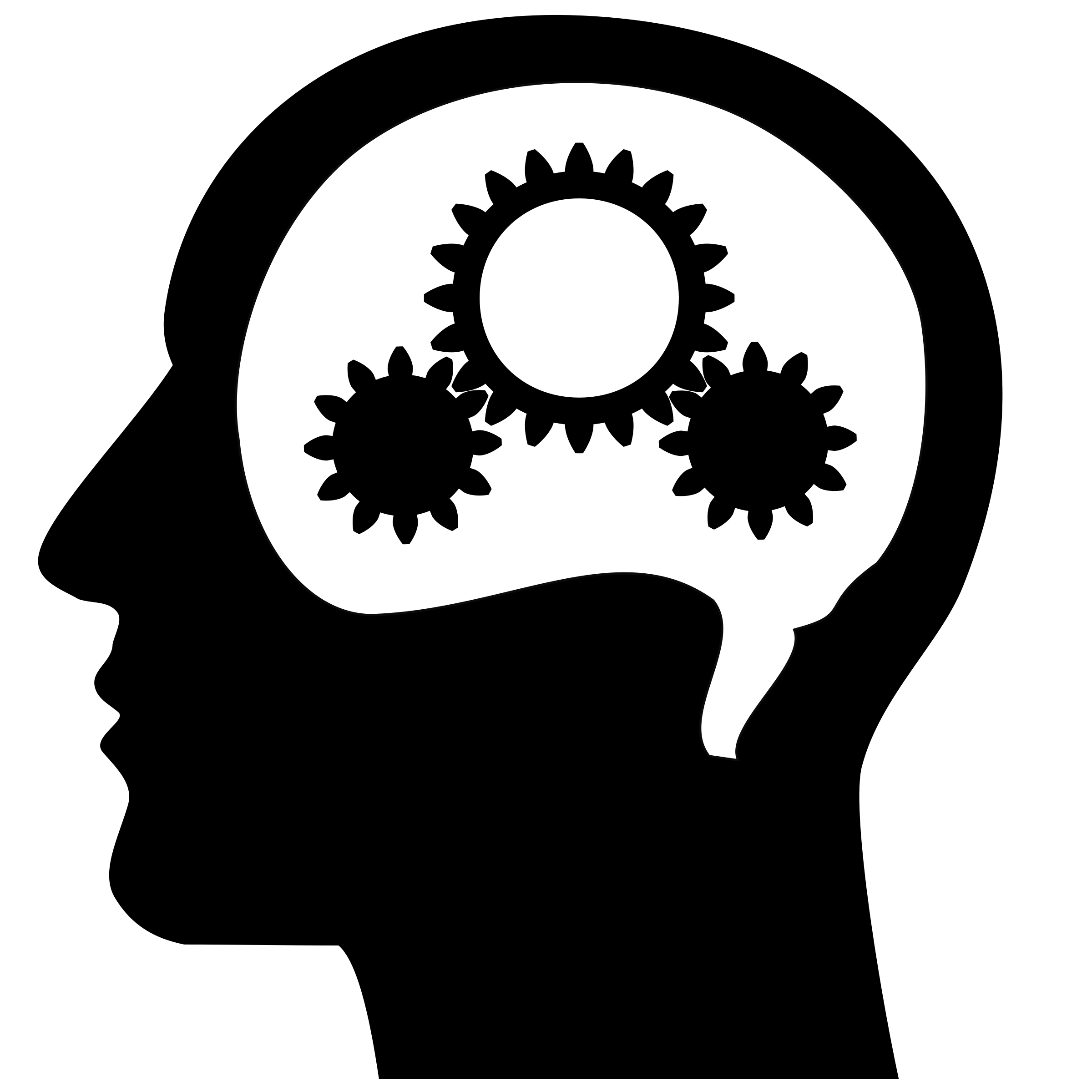 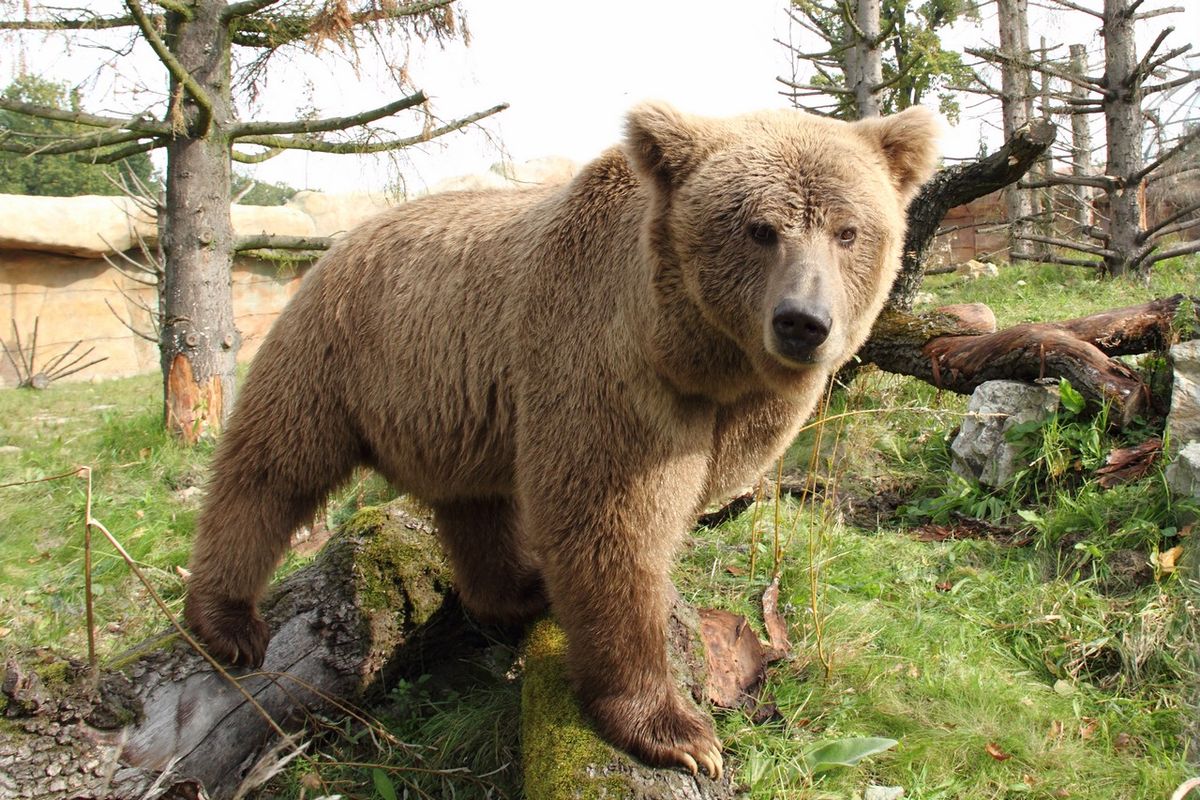 This is a bear
Introduction to Data Science https://sherbold.github.io/intro-to-data-science
The General Problem
Object 1
Class of object 1
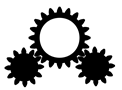 Object 2
Concept
Class of object 2
Introduction to Data Science https://sherbold.github.io/intro-to-data-science
The Formal Problem
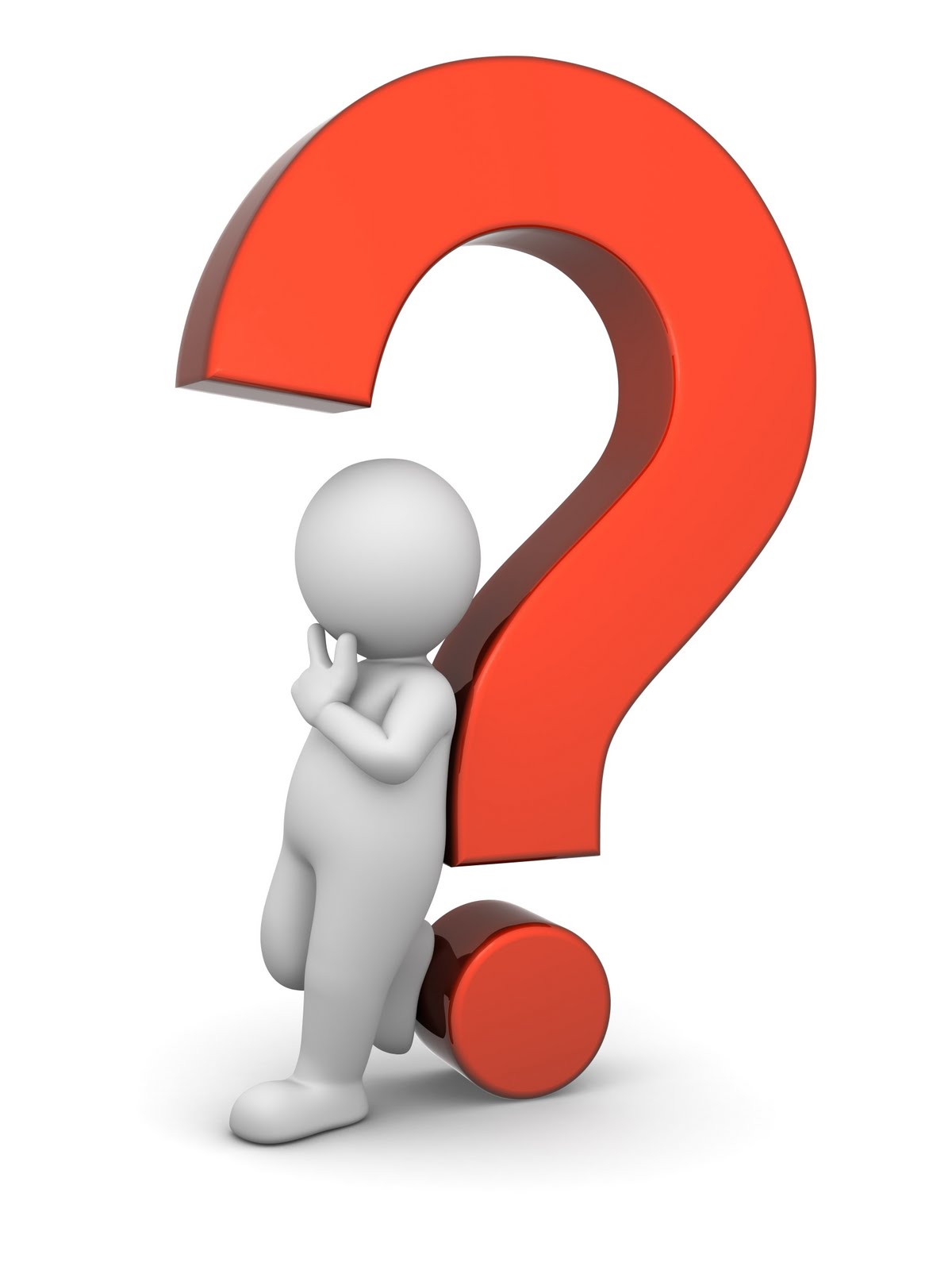 Introduction to Data Science https://sherbold.github.io/intro-to-data-science
The „Whale“ Hypothesis
Why do we know this is a whale?
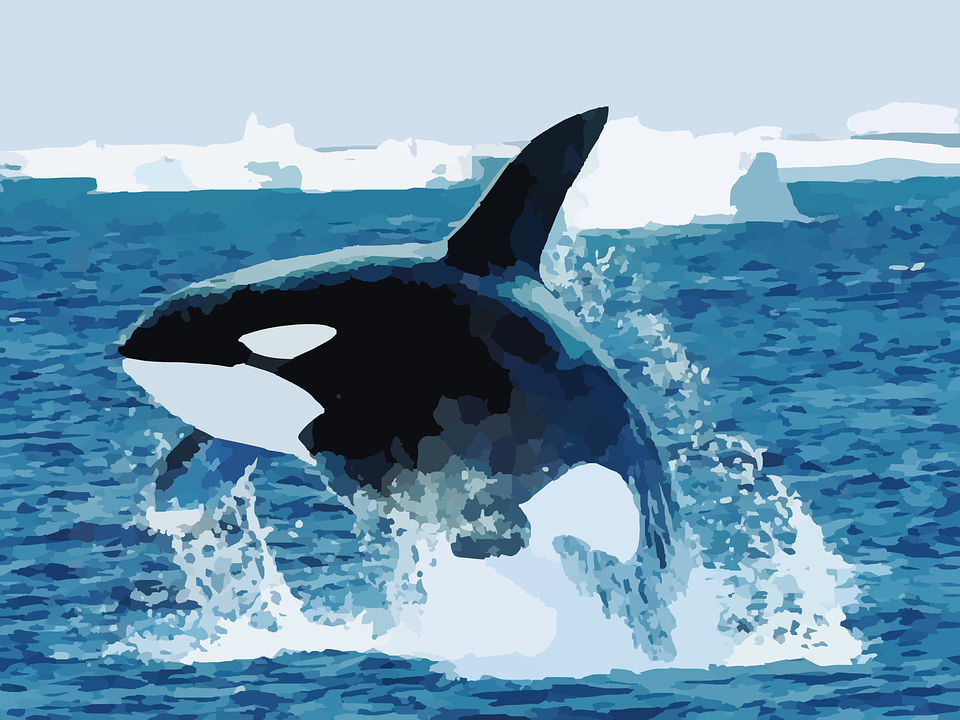 Blue background
Has a fin
Oval body
Black top, white bottom
Hypothesis:
Objects with fins, an oval general shape that are black on top and white on the bottom in front of a blue background are whales.
Introduction to Data Science https://sherbold.github.io/intro-to-data-science
The Hypothesis
What if I am not sure about the class?
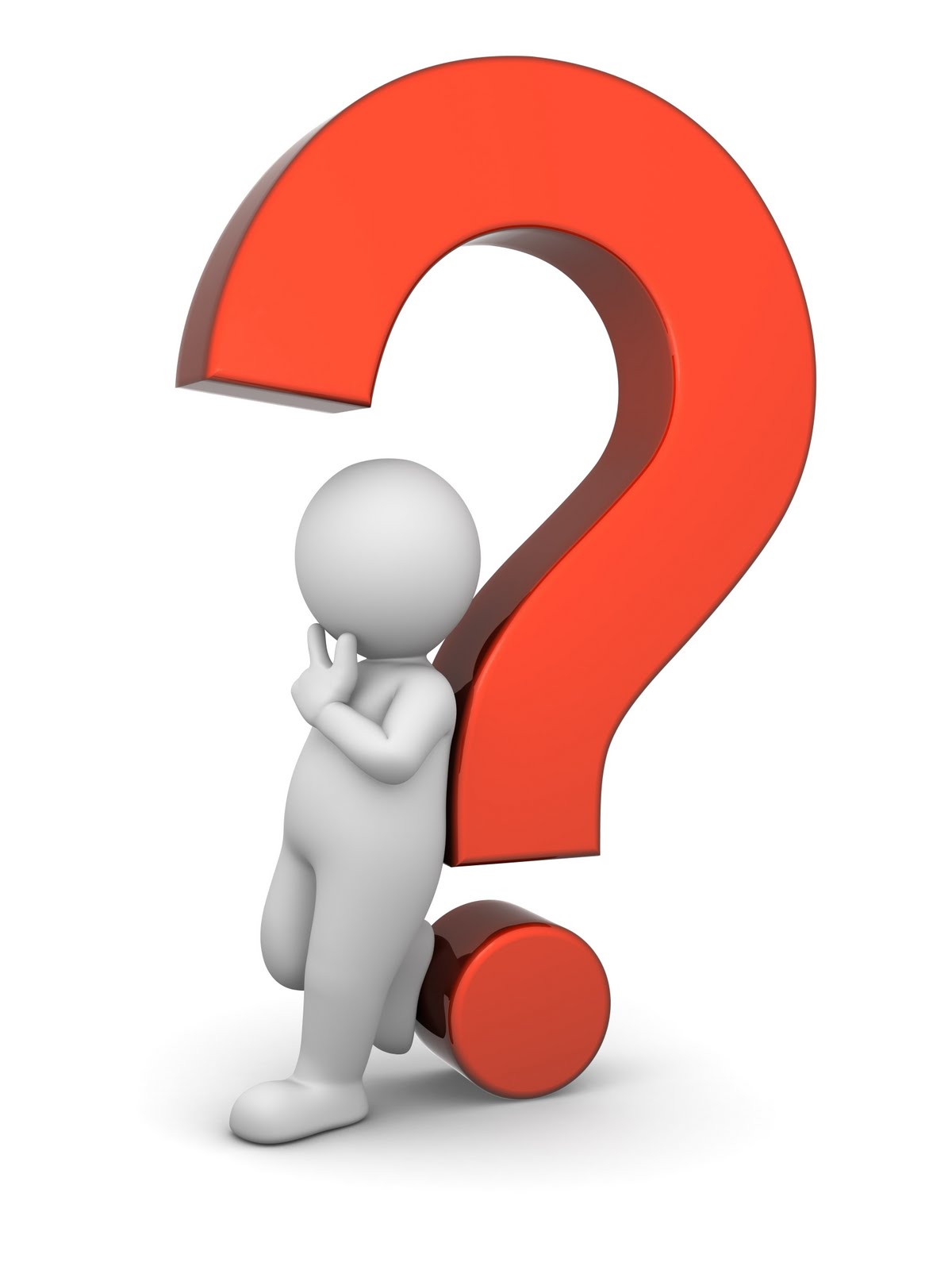 Introduction to Data Science https://sherbold.github.io/intro-to-data-science
Classification using Scores
score whale
score other
score bear
Introduction to Data Science https://sherbold.github.io/intro-to-data-science
Thresholds for Scores
Different thresholds also possible
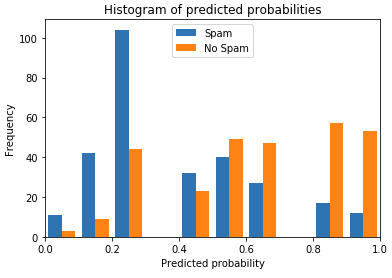 Threshold of 0.2 would miss “Spam” but better identify “No Spam”
Many “No Spam” incorrectly detected as spam if “highest” score is used
Introduction to Data Science https://sherbold.github.io/intro-to-data-science
Quality of Hypothesis
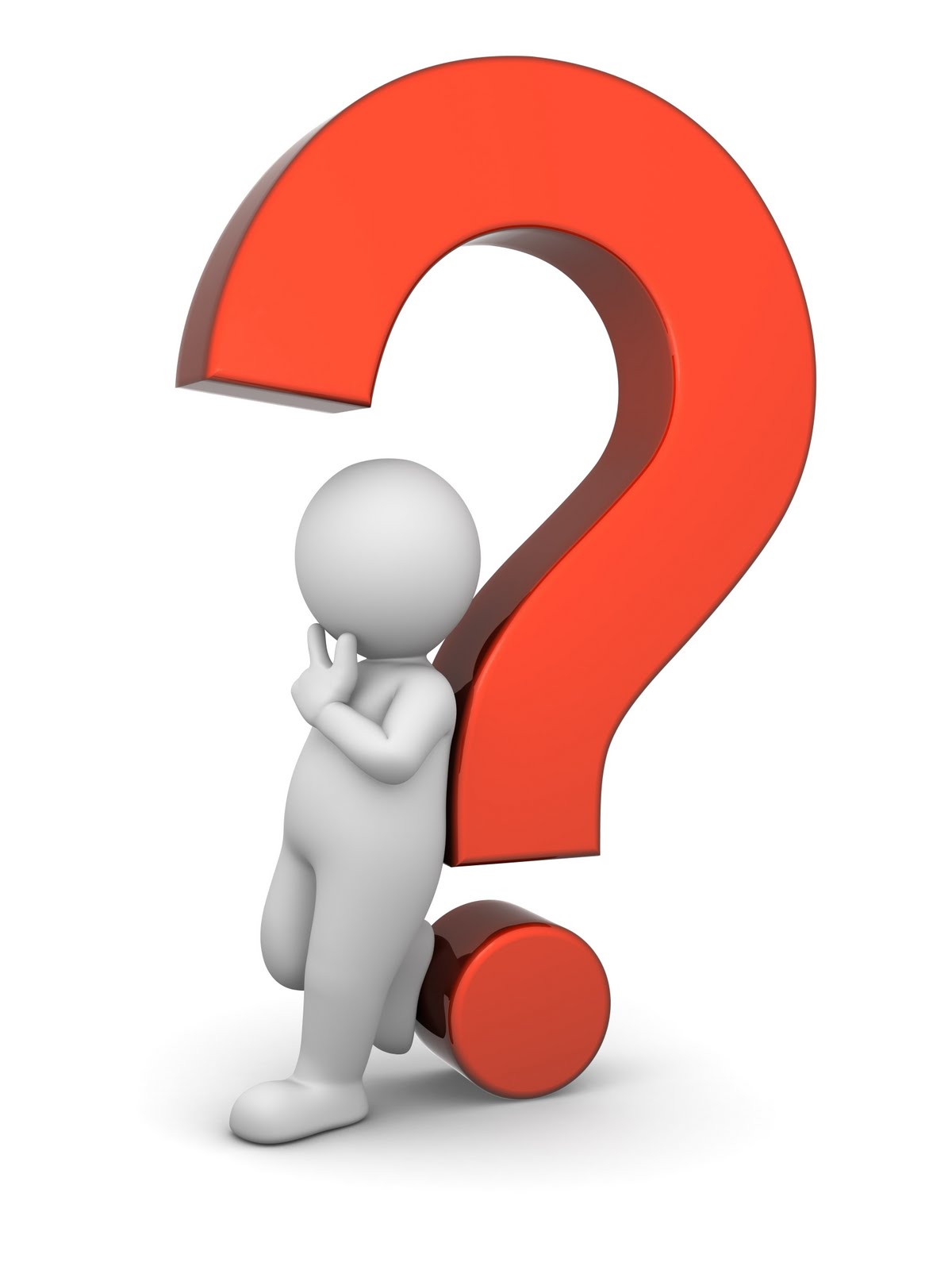 Introduction to Data Science https://sherbold.github.io/intro-to-data-science
The Confusion Matrix
Table of actual values versus prediction
Actual class
Predicted Class
Two whales were incorrectly predicted as bears
Introduction to Data Science https://sherbold.github.io/intro-to-data-science
Binary Classification
Many problems are binary
Will I get my money back?
Is this credit card fraud?
Will my paper be accepted?
…

Can all be formulated as either being in a class or not
Labels true and false
Introduction to Data Science https://sherbold.github.io/intro-to-data-science
The Binary Confusion Matrix
Actual class
False positives are also called Type I error
False negatives are also called Type II error
Predicted Class
Introduction to Data Science https://sherbold.github.io/intro-to-data-science
Binary Performance Metrics (1)
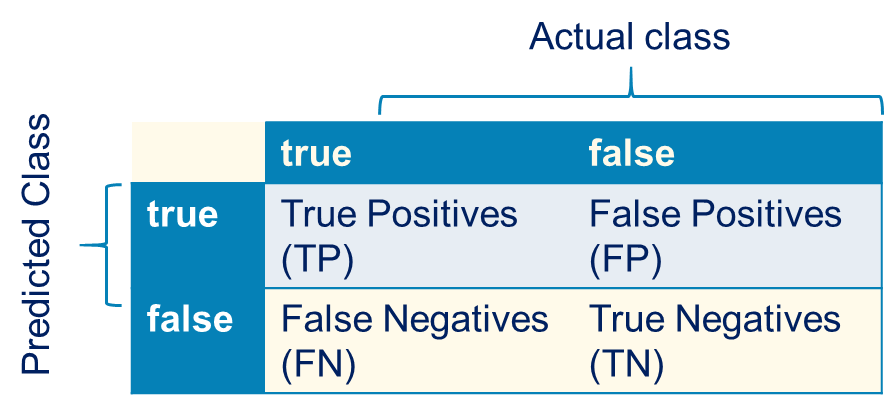 Introduction to Data Science https://sherbold.github.io/intro-to-data-science
Binary Performance Metrics (2)
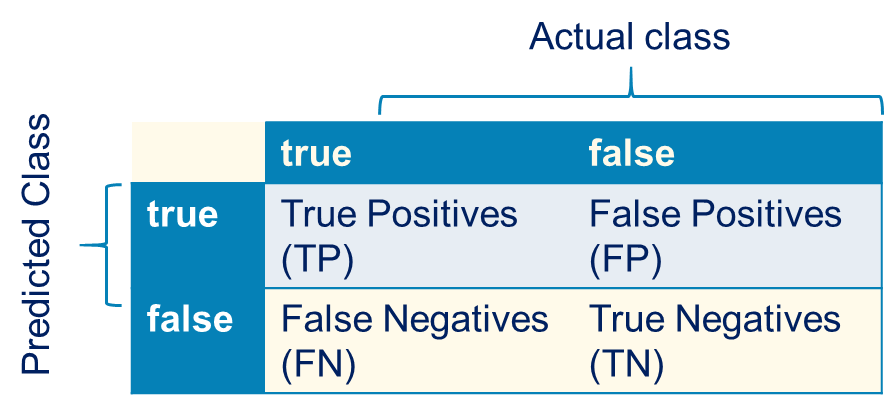 Introduction to Data Science https://sherbold.github.io/intro-to-data-science
Binary Performance Metrics (3)
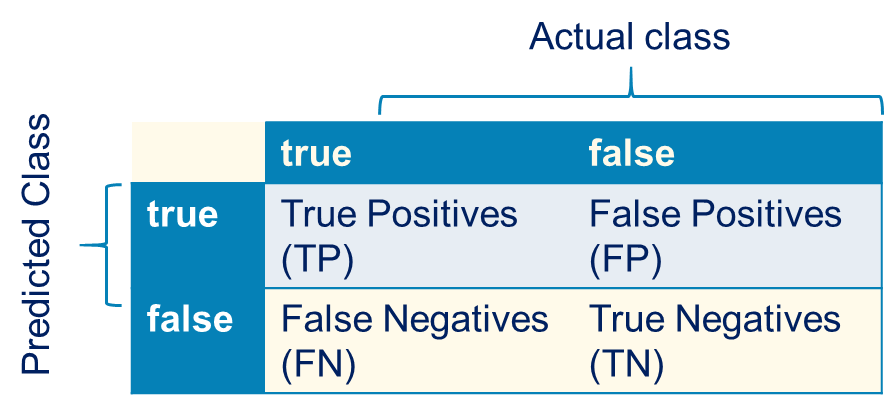 Introduction to Data Science https://sherbold.github.io/intro-to-data-science
Receiver Operator Characteristics (ROC)
Plot of true positive rate (TPR) versus false positive rate (FPR)

Different TPR/FPR values possible due to thresholds for scores
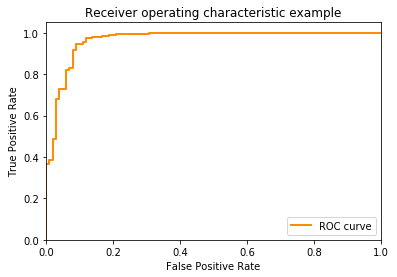 Introduction to Data Science https://sherbold.github.io/intro-to-data-science
Area Under the Curve (AUC)
Large Area = Good Performance

Accounts for tradeoffs between TPR and FPR
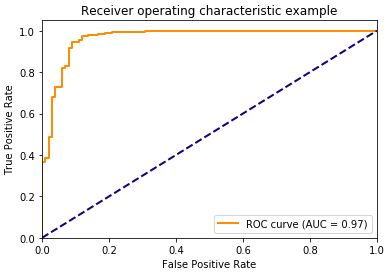 Introduction to Data Science https://sherbold.github.io/intro-to-data-science
Micro and Macro Averaging
Introduction to Data Science https://sherbold.github.io/intro-to-data-science
Outline
Overview

Classification Models

Comparison of Classification Models

Summary
Introduction to Data Science https://sherbold.github.io/intro-to-data-science
Overview of Classifiers
Introduction to Data Science https://sherbold.github.io/intro-to-data-science
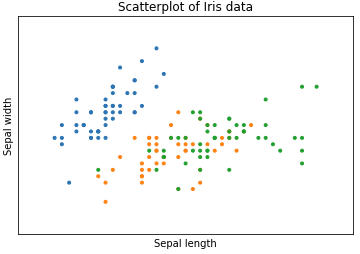 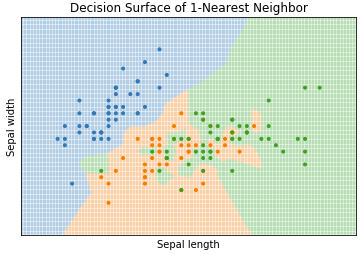 Introduction to Data Science https://sherbold.github.io/intro-to-data-science
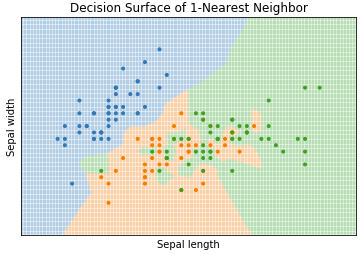 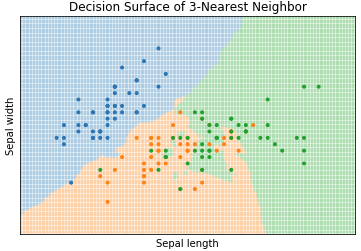 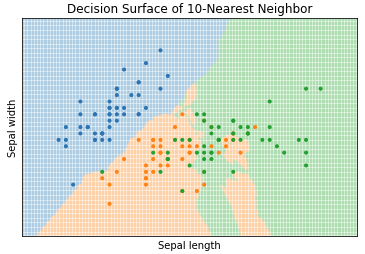 Introduction to Data Science https://sherbold.github.io/intro-to-data-science
Decision Trees
Basic Idea
Make decisions based on logical rules about features
Organize rules as a tree
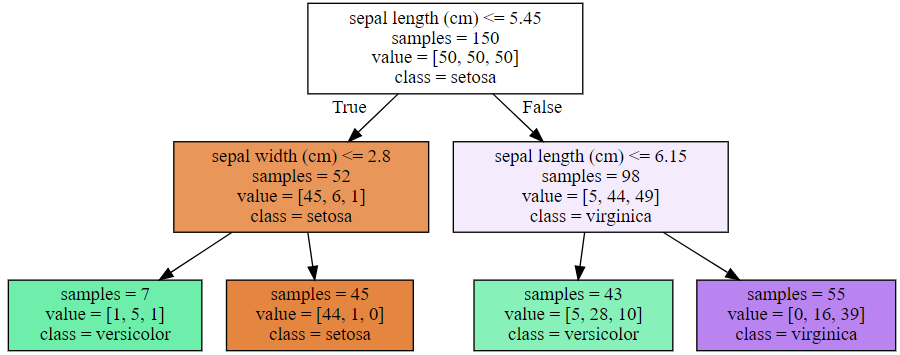 Introduction to Data Science https://sherbold.github.io/intro-to-data-science
Basic Decision Tree Algorithm
Introduction to Data Science https://sherbold.github.io/intro-to-data-science
The „Most Informative Feature“
Can be used as measure for purity
Interpret each dimension as random variable
Introduction to Data Science https://sherbold.github.io/intro-to-data-science
Decision Surface of Decision Trees
All decisions are axis-aligned
Overfitting
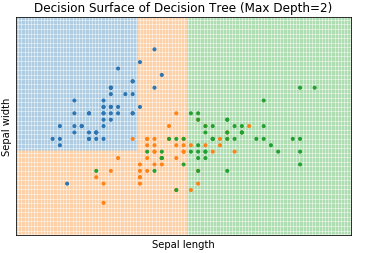 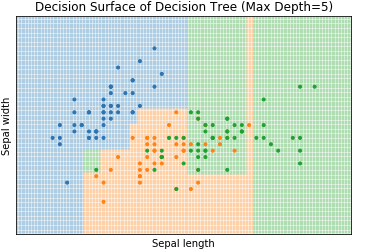 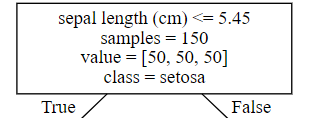 Introduction to Data Science https://sherbold.github.io/intro-to-data-science
Random Forest
Randomized attributes
Basic Idea
Ensemble of randomized decision trees
Randomized subset
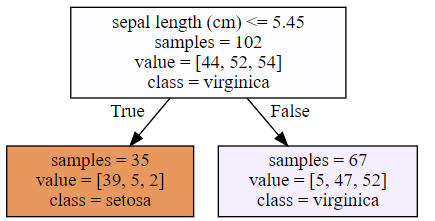 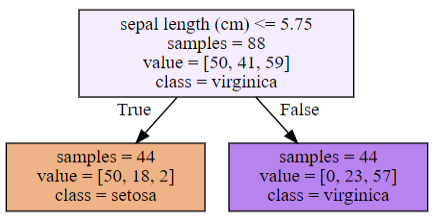 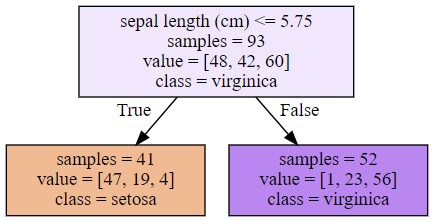 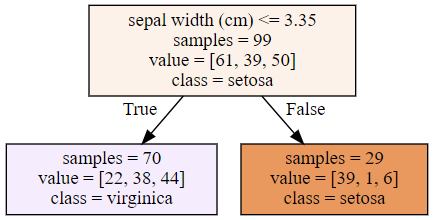 Classification as majority vote of random trees
Introduction to Data Science https://sherbold.github.io/intro-to-data-science
Bagging as Ensemble Learner
Bagging is short for bootstrap aggregating

Randomly draw subsamples of training data
Build model for each subsample  ensemble of models
Voting to create class
Can be weighted, e.g., using quality of ensemble models


Random Forests combine Bagging with
Short decision trees, i.e., low depth
Allowing only a random subset of features for each decision
Introduction to Data Science https://sherbold.github.io/intro-to-data-science
Decision Surface of Random Forests
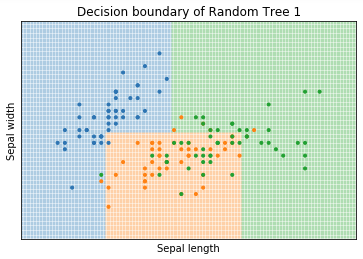 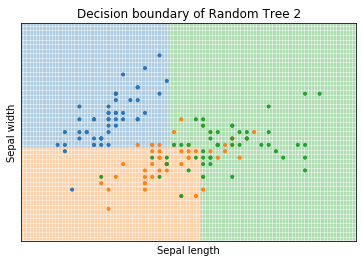 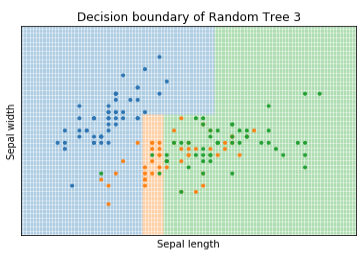 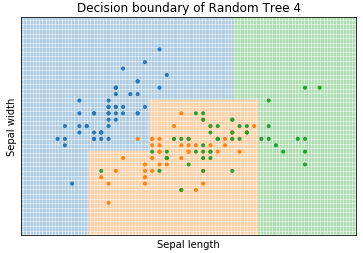 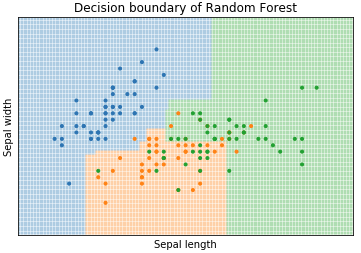 Introduction to Data Science https://sherbold.github.io/intro-to-data-science
Logistic Regression
Introduction to Data Science https://sherbold.github.io/intro-to-data-science
Odds Ratios
Definition of odds
Introduction to Data Science https://sherbold.github.io/intro-to-data-science
Decision Surface of Logistic Regression
Decision boundaries are linear
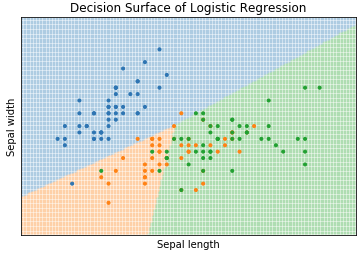 Introduction to Data Science https://sherbold.github.io/intro-to-data-science
Naive Bayes
Introduction to Data Science https://sherbold.github.io/intro-to-data-science
From Bayes Law to Naive Bayes
Introduction to Data Science https://sherbold.github.io/intro-to-data-science
Multinomial and Gaussian Naive Bayes
Introduction to Data Science https://sherbold.github.io/intro-to-data-science
Decision Surface of Naive Bayes
Multinomial has linear decision boundaries
Gaussian has piecewise quadratic decision boundaries
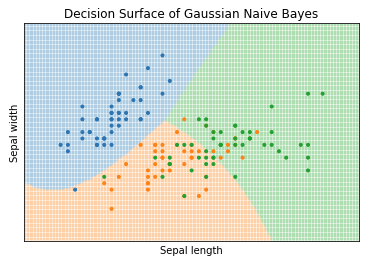 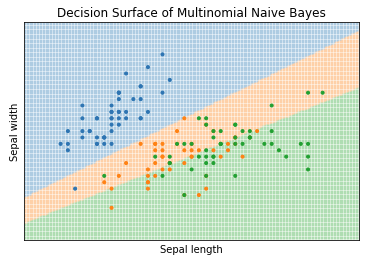 Introduction to Data Science https://sherbold.github.io/intro-to-data-science
Support Vector Machines (SVM)
Basic Idea:
Calculate decision boundary such that it is “far away” from data
Linear decision boundary
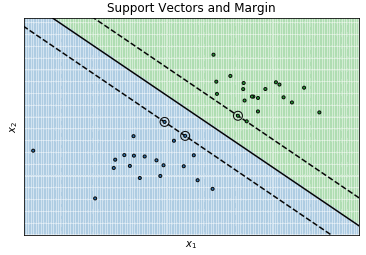 Support vectors
= Instances with minimal distance to decision bounday
Margin
Margin is maximized
Introduction to Data Science https://sherbold.github.io/intro-to-data-science
Non-linear SVMs through Kernels
Expand features using kernels to separate non-linear data
Transformation into high-dimensional kernel space
Can be infinite (e.g., Gaussian kernel, RBF kernel) !
Calculate linear separation in kernel space
Use kernel trick to avoid actual expansion
Quadractic kernel
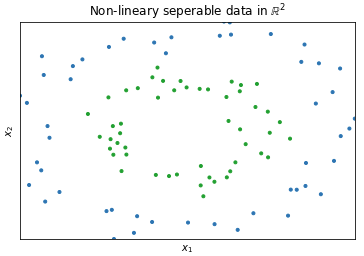 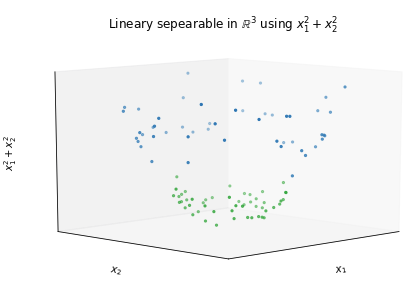 Introduction to Data Science https://sherbold.github.io/intro-to-data-science
Decision Surface of SVMs
Shape of decision surface depends on kernel
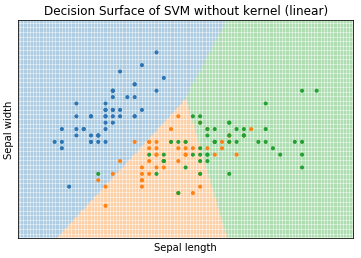 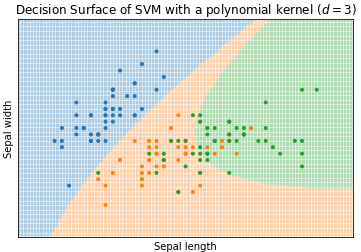 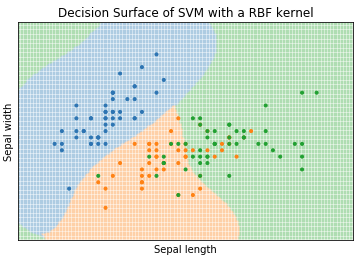 Introduction to Data Science https://sherbold.github.io/intro-to-data-science
Neural Networks
Basic Idea:
Network of neurons with different layers and communication between neurons
Input layer feeds data into the network
Hidden layers “correlate” data
Output layer gives computation results
Output Layer
Input Layer
Two hidden layers
Introduction to Data Science https://sherbold.github.io/intro-to-data-science
Multilayer Perceptron (MLP)
Each feature gets an input neuron
Single output neuron with the classification
Multiple fully connected hidden layers
Introduction to Data Science https://sherbold.github.io/intro-to-data-science
Decision Surface of MLP
Shape of decision boundary depends on 
Activation function
Number of hidden layers
Number of neurons in the hidden layers
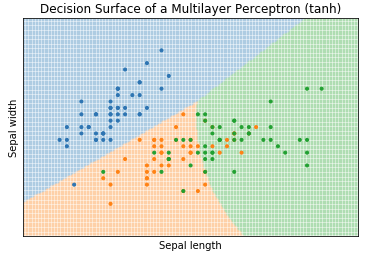 Introduction to Data Science https://sherbold.github.io/intro-to-data-science
Outline
Overview

Classification Models

Comparison of Classification Models

Summary
Introduction to Data Science https://sherbold.github.io/intro-to-data-science
General Approach
Introduction to Data Science https://sherbold.github.io/intro-to-data-science
Comparison of Decision SurfacesIRIS Data
Results may vary with hyper parameter tuning
Introduction to Data Science https://sherbold.github.io/intro-to-data-science
Comparison of Decision SurfacesNon-linear separable
Results may vary with hyper parameter tuning
Introduction to Data Science https://sherbold.github.io/intro-to-data-science
Comparison of Decision SurfacesCircles within circles
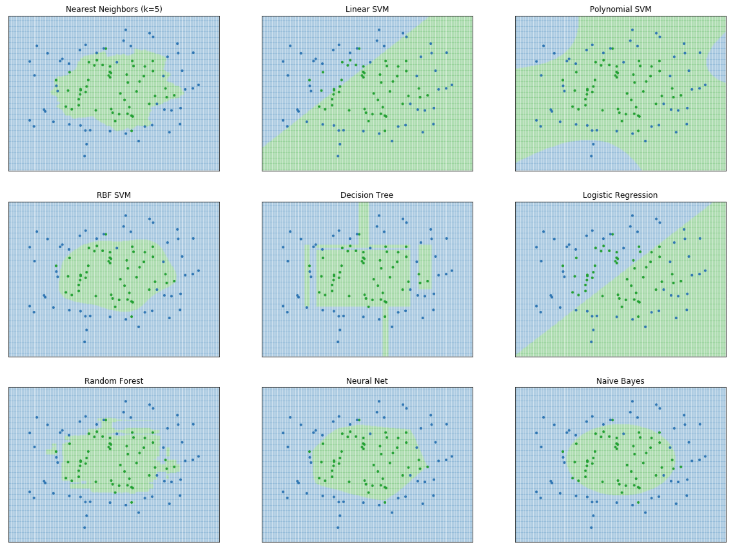 Results may vary with hyper parameter tuning
Introduction to Data Science https://sherbold.github.io/intro-to-data-science
Comparison of Execution Times
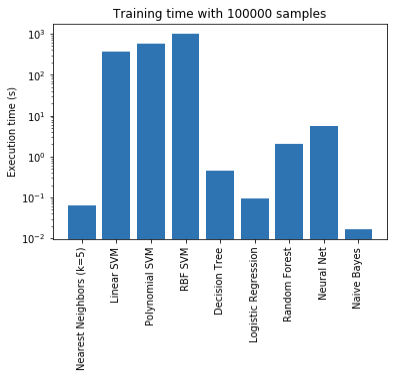 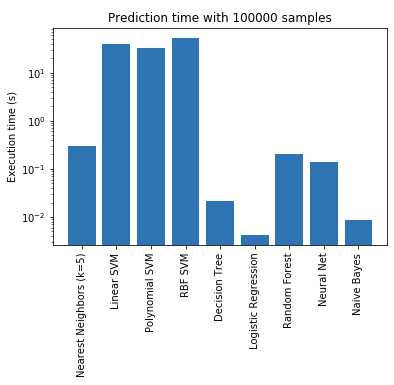 Times taken using GWDG Jupyter Hub and scikit-learn implementations of the algorithms.
Data randomly generated with using scikit-learn.datasets.make_moons (July 2018)
Introduction to Data Science https://sherbold.github.io/intro-to-data-science
Strengths and Weaknesses
Introduction to Data Science https://sherbold.github.io/intro-to-data-science
Outline
Overview

Classification Models

Comparison of Classification Models

Summary
Introduction to Data Science https://sherbold.github.io/intro-to-data-science
Summary
Classification is the task of assigning labels to objects

Many evaluation criteria
Confusion matrix commonly used

Lots of classification algorithms
Rule based, instance based, ensembles, regressions, …

Different algorithms may be best in different situations
Introduction to Data Science https://sherbold.github.io/intro-to-data-science